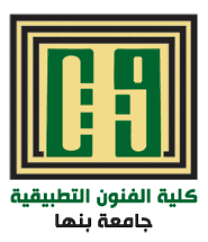 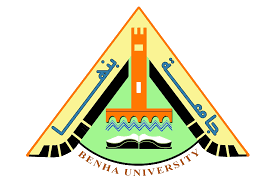 المحاضرة السادسة
Dr. Eng. Nashwa Moustafa Nagy
1
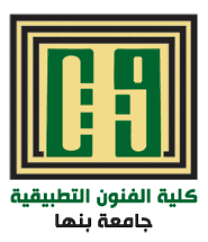 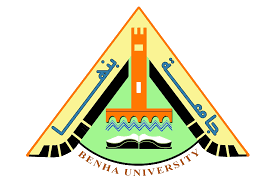 اهم المفاهيم اللونية و العلاقات اللونية
تتشكل الصور والرسومات من نقاط صغيرة ملونة تسمى وحدة الصورة البكسل (Pixel) مرتبة عمودياً وأفقياً و البكسل هو مجموعة من النقاط الدقيقة الملونة المنتشرة بصورة منتظمة تدعى كل ثلاث نقاط بالبيكسل.الميجابكسل(Megapixel) هو مليون بيكسل. كلما زاد عدد وحدات البكسل في البوصة، زادت دقة الوضوحو زاد حجم الملف. 
 مفهوم اللون:اللون هو إحساس تعكسه لنا العين نتيجةً لتحليل الضوء الأبيض، وهو صفة وأثر ينتج من شبكية العين فتقوم بتحليل ثلاثي اللون لمن يشاهده سواء كان لون صبغي أو ضوئي
صفة او كنة اللون:هو الصفة التى تفرق بين لون وآخر وتشير أسماء الالوان الى ذلك. ويمكننا ان نغير في كنة اللون بمزجه بلون آخر , فعلى سبيل المثال عند مزج الاحمر بالاصفر ينتج برتقالي ويسمى هذا التغير في كنه اللون .
 حدة او شدة اللون:أي نقاؤه أو تشبعه فبعض الألوان قوية مشبعة وبعضا ضعيف ممزوج , فالألوان النقية أكثر صفاء من الألوان المخلوطة التى تقترب من الرمادي
درجة اللون او قيمة اللون: عتامة اللون أو استضاءته ونقصد بها قيمة اللون وتقدر بعتامته أي نقصد بها ان اللون فاتح أو غامق.
Dr. Eng. Nashwa Moustafa Nagy
2
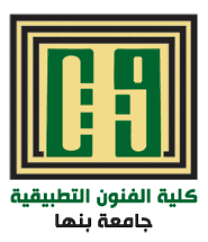 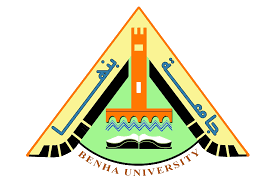 ادراك اللون:اللون من هذا المنطلق ليس صفة من صفات الأجسام وليس له أي حقيقة إلا بارتباطه بأعيننا التي تسمح بإدراكه وحسه بشرط وجود الضوء . فهو ظاهرة مرتبطة بعاملين أساسين هماالجهاز العصبي للكائنات الحية و الضوء .

وحيد اللون (المونوكروم):الألوان المرتبطة بكنه واحدة اي لون ونستنبط منه أي عدد من الدرجات والشدة المختلفة وذلك بإضافة اللون الأبيض والأسود . 

المزيج الضوئي:هو اللون الناتج من وضع طبقة لونية فوق الأخرى أو وضع لون بجوار الآخر بدلامن مزجمهما معا على الورقة

التناغم اللوني: هو مقدار درجة الضوء المنعكس على سطح معين .

نغم اللون:هوالعلاقة بين الغامق والفاتح أو الدرجات المتفاوتة بين الغامق والفاتح للون الواحد.
Dr. Eng. Nashwa Moustafa Nagy
3
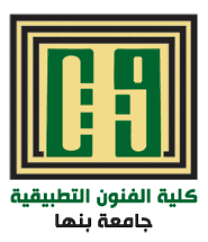 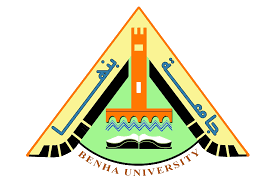 كثافة اللون:هي درجة نقاء أو شدة اللون وتتغير كثافة أي لون بحسب مزجة مع لون اخر.
التناسق اللوني (التناغم):ان تناغم الألوان هو التناسق الذي ينتج عن تجاور هذه الألوان طبقا للمخططات اللونية أو النظم اللونية الشهيرة بداية من الألوان الأساسية والثانوية مرورا بنظريات التدرج اللونى للون الواحد وكذلك الدلالات الرمزية لتلك الألوان والتي تؤثر فسيولوجيا وسيكولوجيا على الإنسان 
التباين اللوني(التضاد):يعرّف مفهوم التضادّ اللونيّ بكونه الظاهرة التي تزيد من تمايز الألوان واختلافها عند مجاورتها لبعضها البعض، حيث تتزايد شدّة التباين فيما بينها مع زيادة الاختلاف في درجات الألوان و له انواع التضادّ اللونيّ في القيمة و التضادّ الضوئي في اللون و التضاد اللوني في اللون
الانسجام اللوني:تكون مجموعة من الالوان منسجمة عندما يكون في تركيبها لون مشترك ,) يكون الانسجام اكبر اذا كانت كمية اللون المشترك اكبر
التدرج اللوني:هو الذي يخلق لنا الإحساس بالتجسيم ... وما يميز علاقة التدرج اللوني هو امكانيه دمج علاقتين مع بعضهما و له انواع هي التدرج اللوني الخطي و التدرج اللوني القطري و التدرج اللوني الحر
Dr. Eng. Nashwa Moustafa Nagy
4